155. Segura Mi Esperanza Está
Segura mi esperanza está
En la justicia de Jesús,
Y mis pecados expiará
El sacrificio de su cruz.

Coro:
Jesús será mi protección,
La Roca de mi salvación,
La Roca de mi salvación.
2. La tempestad jamás podrá
Su dulce faz de mí ocultar;
Su luz gloriosa en mi alma está.
En Él confío sin cesar.

Coro:
Jesús será mi protección,
La Roca de mi salvación,
La Roca de mi salvación.
3. En sus promesas confiaré
En medio de la tentación;
Ya salvo soy, en Él hallé
La Roca de mi salvación.

Coro:
Jesús será mi protección,
La Roca de mi salvación,
La Roca de mi salvación.
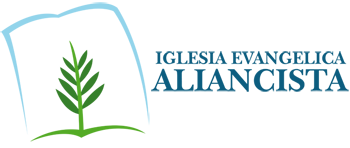